HĐGD THEO CHỦ ĐỀ
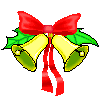 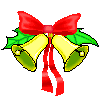 KHỞI ĐỘNG
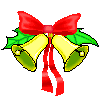 Khởi động
Hết giờ
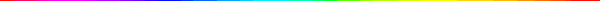 Dù ai nói ngả nói nghiêng
Lòng ta vẫn vững như kiềng ba chân
Câu 1
Nhắc nhở con người khiêm tốn, không nên tự mãn
 và kiêu ngạo
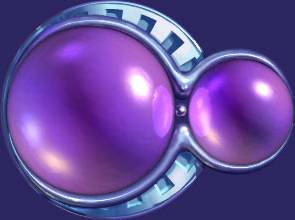 A
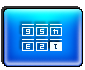 Nhắc nhở con người biết điều chỉnh hành vi khi gặp gỡ 
những người quan trọng.
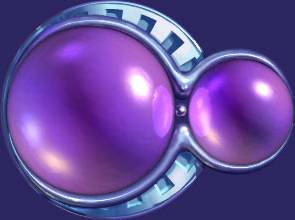 B
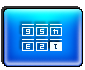 Nêu cao tinh thần đoàn kết giữa người với người.
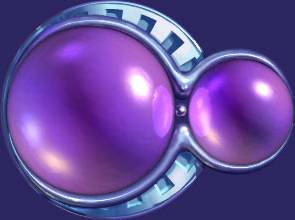 3
c
0
2
5
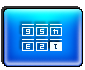 4
1
Bạn phải có khả năng tự chủ, phải có chính kiến của 
bản thân
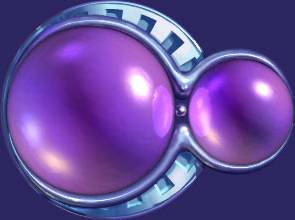 D
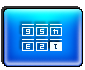 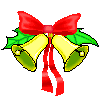 Hết giờ
Khởi động
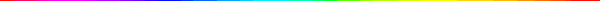 Đừng ăn thỏa đói, đừng nói thỏa giận
Câu 2
Câu tục ngữ nói về ý chí kiên trì, nhẫn nại, kiên nhẫn 
và cẩn thận của con người..
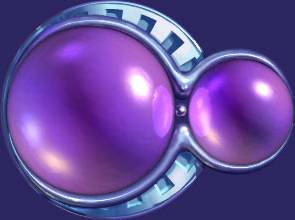 A
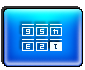 Câu tục ngữ nói về ý chí cầu tiến của bản thân mỗi 
con người.
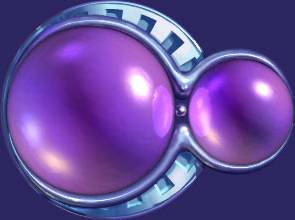 B
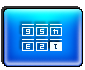 2
0
1
3
5
4
Câu tục ngữ có ý nghĩa khuyên con người nên tự biết 
kiềm chế bản thân.
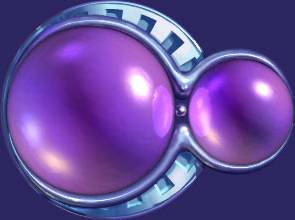 c
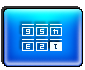 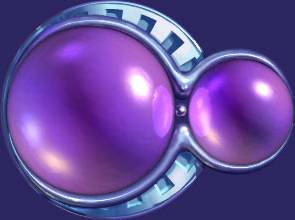 Câu tục ngữ khuyên phải học cách trở nên mạnh mẽ,
 phải có ý chí.
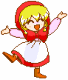 D
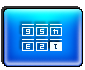 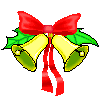 Khởi động
Hết giờ
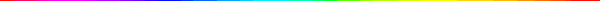 Chớ thấy sóng cả mà ngã tay chèo
Câu 3
Những người đang trong tình cảnh khó khăn, 
tuyệt vọng thì gặp được may mắn
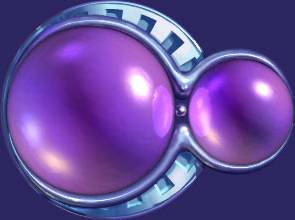 A
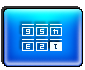 Hàm ý về tính tự chủ, phải luôn tin tưởng vào 
khả năng của bản thân
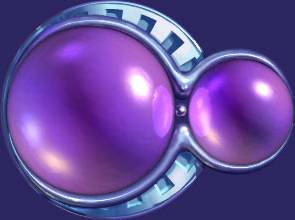 B
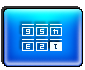 2
0
1
3
5
4
Phải sống ngay thẳng và có chữ tín, đừng đi 
lừa đảo người khác
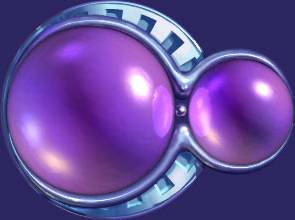 c
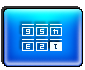 Những người nhân đức trời dành phúc cho.
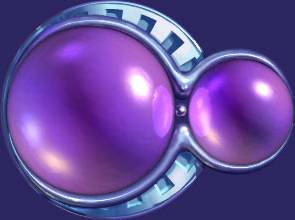 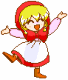 D
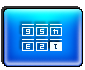 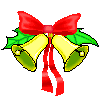 Khởi động
Hết giờ
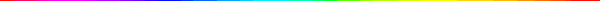 Ai ơi giữ chí cho bền
Dù ai xoay hướng đổi nền mặc ai
Câu 4
Mặc dù khó khăn, gian khổ nhưng vẫn giữ được lòng tin, 
đức hạnh và sự tín nhiệm đối với người khác.
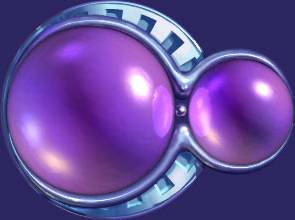 A
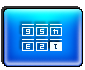 Phải biết tự lao động, tự mình nỗ lực để 
nuôi sống chính mình.
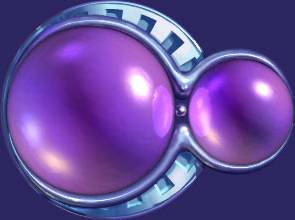 B
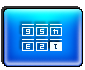 2
0
1
3
4
5
Tin vào lựa chọn của bản thân nếu không chúng ta sẽ bị 
lung lay bởi lời nói của người này hay người khác.
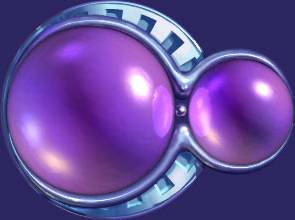 c
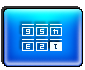 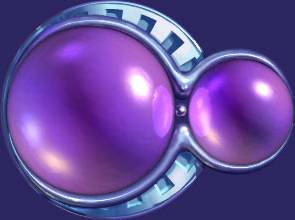 Dù là ai thì cũng phải làm việc, phải lao động.
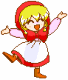 D
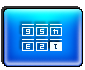 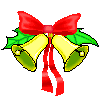 Khởi động
Hết giờ
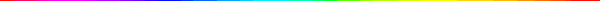 Tự lực cánh sinh
Câu 5
Người sống ngay thẳng, trung thực thì không sợ điều gì.
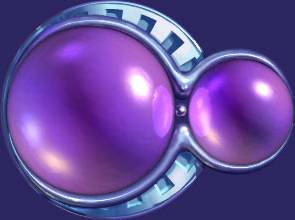 A
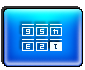 Thà chết một cách đàng hoàng, hiên ngang còn hơn 
sống nhục nhã đớn hèn
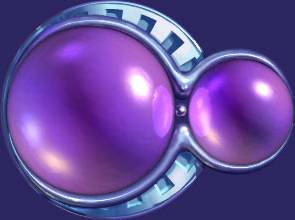 B
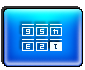 2
0
1
3
5
4
Thương yêu, đùm bọc lẫn nhau.
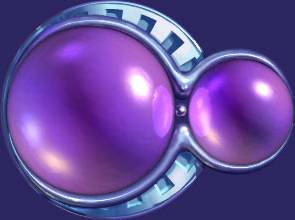 c
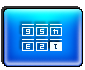 Khuyên con người phải tự lập, phải dựa vào chính 
bản thân mình chứ đừng dựa dẫm, ỷ lại vào người khác.
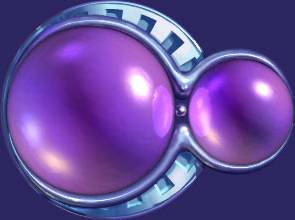 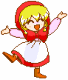 D
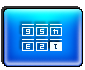 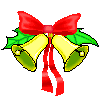 Khởi động
Hết giờ
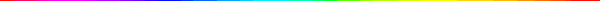 Giàu người ta chẳng có tham
Khó khăn ta liệu ta làm ta ăn
Câu 6
Khuyên nên kiên trì, nhẫn nại làm việc, nhất 
định sẽ có kết quả tốt đẹp.
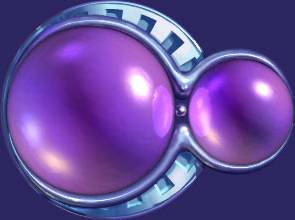 A
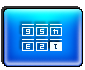 Khó khăn là điều kiện thử thách và rèn luyện 
mới biết con người có nghị lực, tài năng.
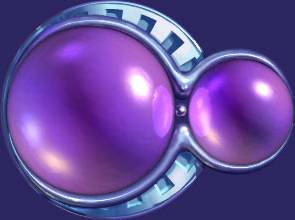 B
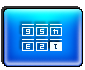 2
0
1
3
5
4
Đề cao sức mạnh đoàn kết trong tập thể.
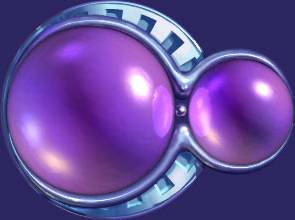 c
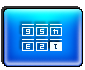 Khuyên chúng ta đừng nên so sánh bản thân với 
người khác, đừng trông mong vào sự giàu có của người khác.
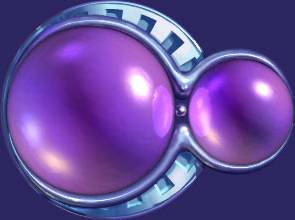 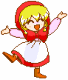 D
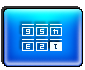 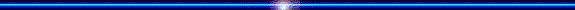 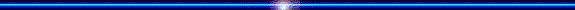 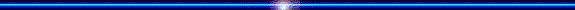 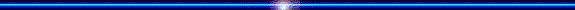 Các câu tục ngữ vừa tìm hiểu đều liên quan đến 
đức tính nào của con người?
SỰ TỰ CHỦ
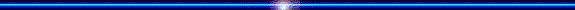 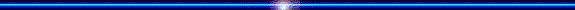 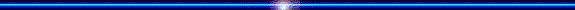 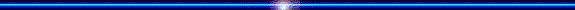 HOẠT ĐỘNG GIÁO DỤC
CHỦ ĐỀ 4. RÈN LUYỆN BẢN THÂN
     
Tiết 15-16 : RÈN LUYỆN SỰ TỰ CHỦ
RÈN LUYỆN SỰ TỰ CHỦ
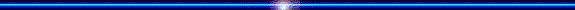 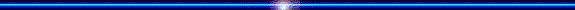 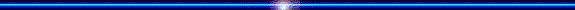 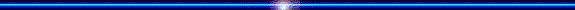 HOẠT ĐỘNG GIÁO DỤC
CHỦ ĐỀ 4. RÈN LUYỆN BẢN THÂN
   Tiết 15-16 : RÈN LUYỆN SỰ TỰ CHỦ
I.Tìm hiểu biểu hiện của sự tự chủ
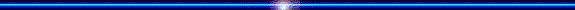 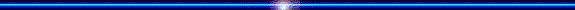 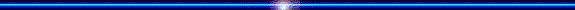 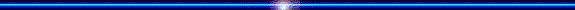 HOẠT ĐỘNG GIÁO DỤC
CHỦ ĐỀ 4. RÈN LUYỆN BẢN THÂN
   Tiết 15-16 : RÈN LUYỆN SỰ TỰ CHỦ
I.Tìm hiểu biểu hiện của sự tự chủ
11. Chia sẻ việc làm của em thể hiện sự tự chủ trong các mối quan hệ.
- Gợi ý: SGK/ 34
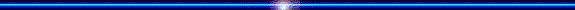 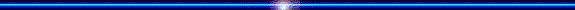 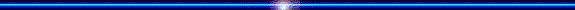 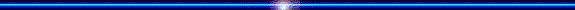 Ví dụ những việc làm sau: 

Khi thấy bạn Hoa bị đau chân không bước lên cầu thang được em đã chủ động đến để giúp bạn đi lên cầu thang lên lớp.

- Vào một ngày, em nhận được lời mời kết bạn facebook từ một người lạ, em không quen biết em đã từ chối luôn lời mời kết bạn đó.
- Vào năm học mới, em chủ động làm quen với các bạn trong lớp để tiện trao đổi về tình hình học tập.
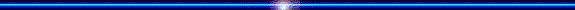 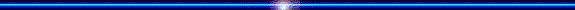 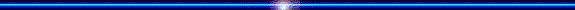 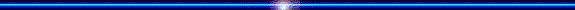 HOẠT ĐỘNG GIÁO DỤC
CHỦ ĐỀ 4. RÈN LUYỆN BẢN THÂN
   Tiết 15-16 : RÈN LUYỆN SỰ TỰ CHỦ
I.Tìm hiểu biểu hiện của sự tự chủ
11. Chia sẻ việc làm của em thể hiện sự tự chủ trong các mối quan hệ.
2. Thảo luận để xác định biểu hiện của sự tự chủ trong các mối quan hệ trong đời sống và trên mạng xã hội.
Gợi ý: SGK/34
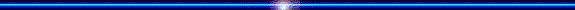 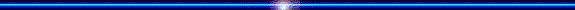 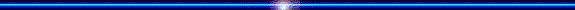 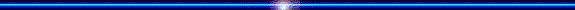 Ví dụ những biểu hiện sau: 
- Biểu hiện của sự tự chủ trong mối quan hệ đời sống:
+ Tự giác đi trực nhật lớp khi thấy lớp bẩn hoặc theo sự phân công
+ Bình tĩnh, không cáu giận khi bị bạn trêu.
+ Nếu bạn và bạn thân nhất cãi nhau, cả 2 phải bình tĩnh, xem xét lại vấn đề mâu thuẫn và tìm cách giải quyết.
+ Trong lớp có bạn mới chuyển đến, chủ động làm quen với bạn.
- Biểu hiện của sự tự chủ trong các mối quan hệ trên mạng xã hội:
+ Xác minh tất cả các thông tin trước khi chia sẻ nội dung trên facebook, zalo, tiktok,...
+ Xác minh những lời mời kết bạn từ người lạ.
+ Không bình luận hoặc trả lời bình luận không tích cực
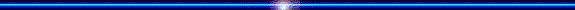 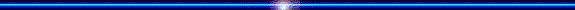 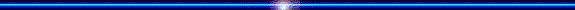 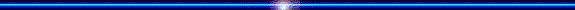 HOẠT ĐỘNG GIÁO DỤC
CHỦ ĐỀ 4. RÈN LUYỆN BẢN THÂN
            Tiết 15-16 : RÈN LUYỆN SỰ TỰ CHỦ
I.Tìm hiểu biểu hiện của sự tự chủ
11. Chia sẻ việc làm của em thể hiện sự tự chủ trong các mối quan hệ.
2. Thảo luận để xác định biểu hiện của sự tự chủ trong các mối quan hệ trong đời sống và trên mạng xã hội.
TÓM LẠI: 
    Tự chủ là một phẩm chất tốt đẹp, cần có của con người, luôn được đề cao trong mọi giai đoạn phát triển của xã hội. 
   Tự chủ được hiểu là khả năng tự mình đưa ra quyết định sáng suốt, phù hợp; tự chủ trong lời nói, suy nghĩ, tình cảm; tự chủ trong hành vi, hành động của mình.
    Để có được sự tự chủ, cần phải rèn luyện bản thân ngay từ khi còn đang học tập trong nhà trường.
HOẠT ĐỘNG LUYỆN TẬP
Mêi c¸c em cïng tham gia trß ch¬i:
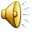 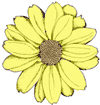 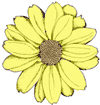 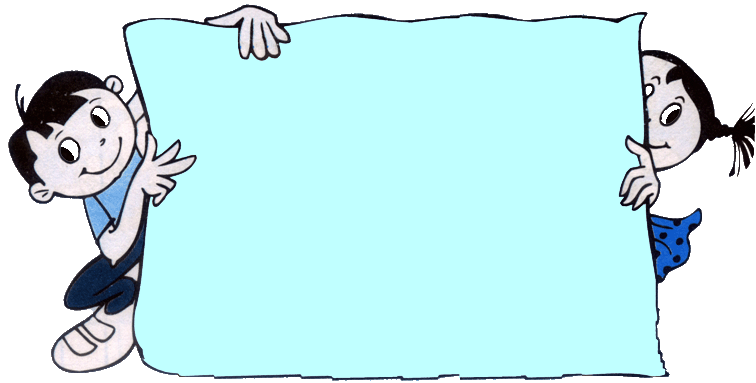 Ai
nhanh 
h¬n
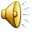 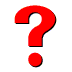 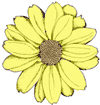 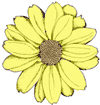 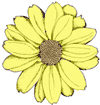 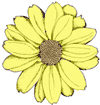 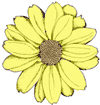 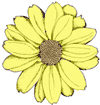 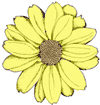 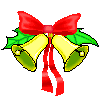 HOẠT ĐỘNG LUYỆN TẬP
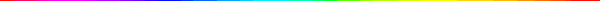 Biểu hiện của sự tự chủ trong các mối quan hệ 
trong đời sống là?
Câu 1
Chủ động tham gia các mối quan hệ.
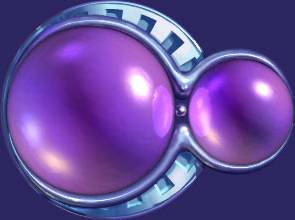 A
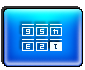 Không dễ bị lôi kéo trong các mối quan hệ.
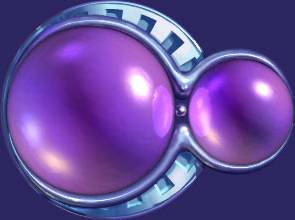 B
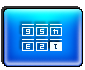 Chủ động giải quyết các vấn đề nảy sinh trong
 mối quan hệ.
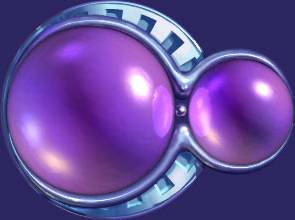 c
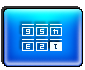 Cả ba đáp án trên đều đúng.
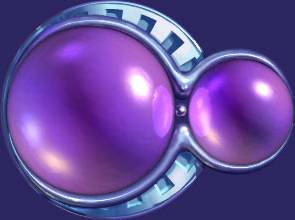 D
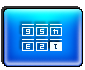 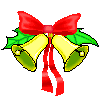 HOẠT ĐỘNG LUYỆN TẬP
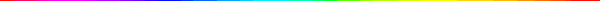 Người làm chủ được những suy nghĩ, tình cảm, hành vi của 
Mình trong mọi hoàn cảnh, tình huống là người:
Câu 2
độc đoán.
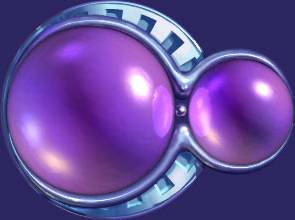 A
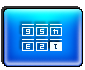 liêm khiết.
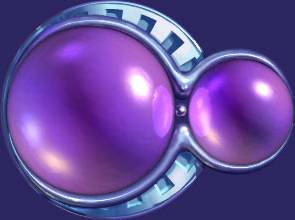 B
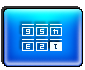 tự chủ.
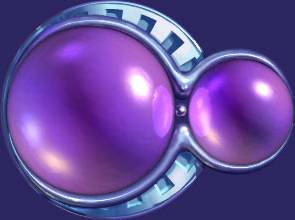 c
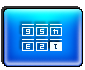 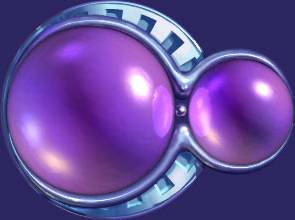 tự lực
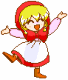 D
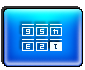 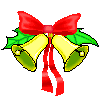 HOẠT ĐỘNG LUYỆN TẬP
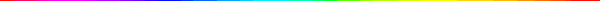 Một bạn trong lớp đùa nghịch làm hỏng món đồ rất có y 
nghĩa của em. Là người tự chủ, em sẽ
Câu 5
Báo cáo cô giáo.
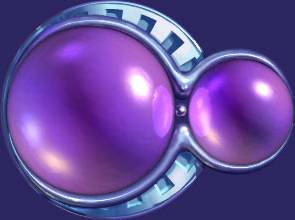 A
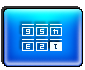 Yêu cầu bạn mua đền món đồ.
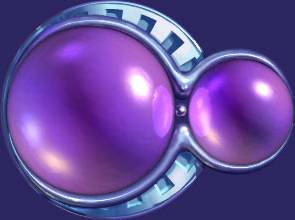 B
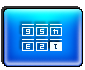 Nghĩ cách trả thù lại bạn.
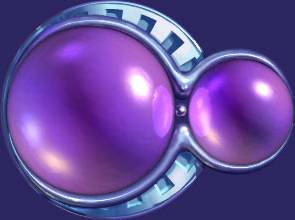 c
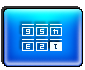 Bình tĩnh nói chuyện với bạn.
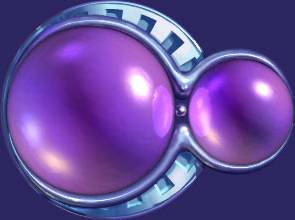 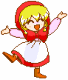 D
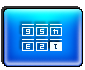 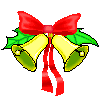 HOẠT ĐỘNG LUYỆN TẬP
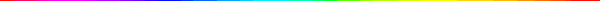 Hành vi nào dưới đây thể hiện tính tự chủ?
Câu 4
Im lặng trong mọi hoàn cảnh.
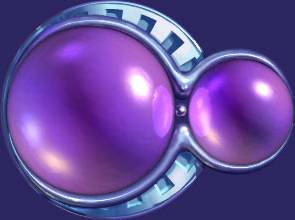 A
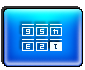 Dễ nản lòng khi gặp khó khăn.
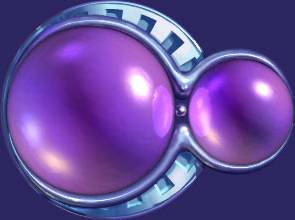 B
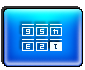 Bình tĩnh suy xét sự việc trước khi đưa ra quyết định.
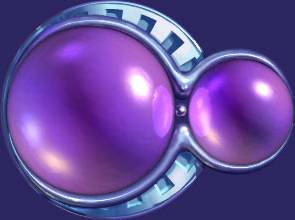 c
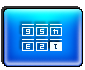 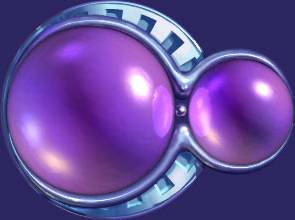 Luôn ủng hộ theo ý kiến của số đông.
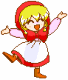 D
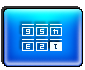 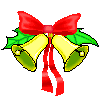 HOẠT ĐỘNG LUYỆN TẬP
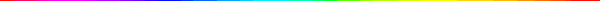 Một bạn trong lớp nhờ em làm giúp bài tập về nhà và hứa tặng 
em một món quà mà em vô cùng yêu thích. 
Là người tự chủ, trong trường hợp đó em sẽ
Câu 1
làm bài tập giúp bạn để nhận món quà em thích.
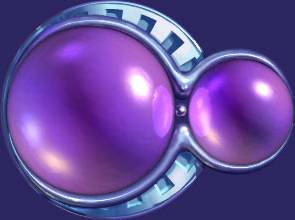 A
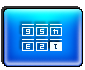 không đồng ý và kể chuyện này với các bạn trong lớp.
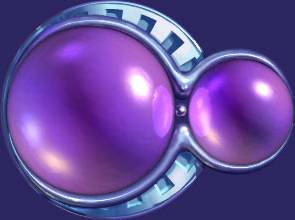 B
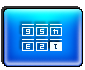 làm bài tập giúp bạn vì bạn không tự làm được.
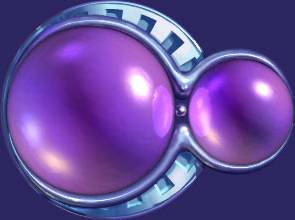 c
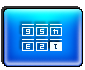 động viên, hướng dẫn để bạn tự làm bài.
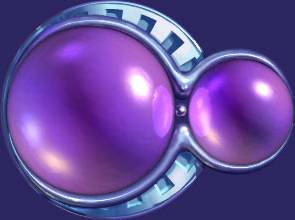 D
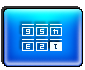 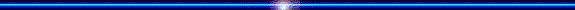 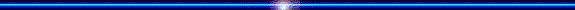 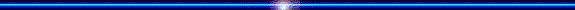 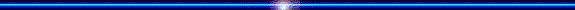 HOẠT ĐỘNG VẬN DỤNG
DỰ ÁN RÈN LUYỆN TÍNH TỰ CHỦ
Lập và thực hiện kế hoạch rèn luyện sự tự chủ, tự trọng. 
Tên kế hoạch: ....
Mục tiêu:....
Nội dung kế hoạch:
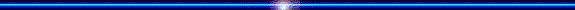 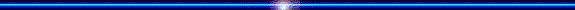 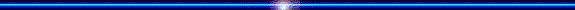 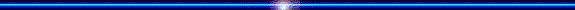 Tên kế hoạch: Rèn luyện tính tự chủ của bản thân
Mục tiêu: Sau 2 tháng thực hiện kế hoạch bản thân có sự thay đổi: tự chủ trong các hoạt động của trường lớp, bản thân khi ở nhà...
Nội dung kế hoạch:
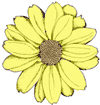 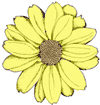 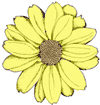 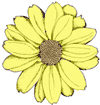 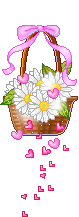 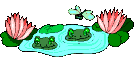 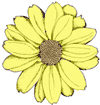 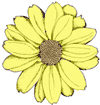 DÆn dß vÒ nhµ:
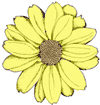 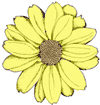 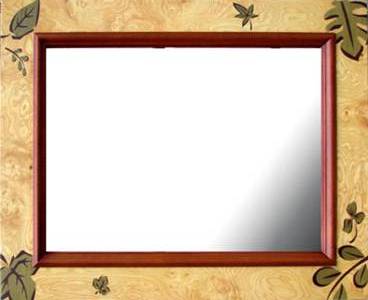 ChuÈn bÞ bµi tiÕp tiÕt 2:
Thực hành thể hiện sự tự chủ trong các mối quan hệ trong đời sống và trên mạng xã hội
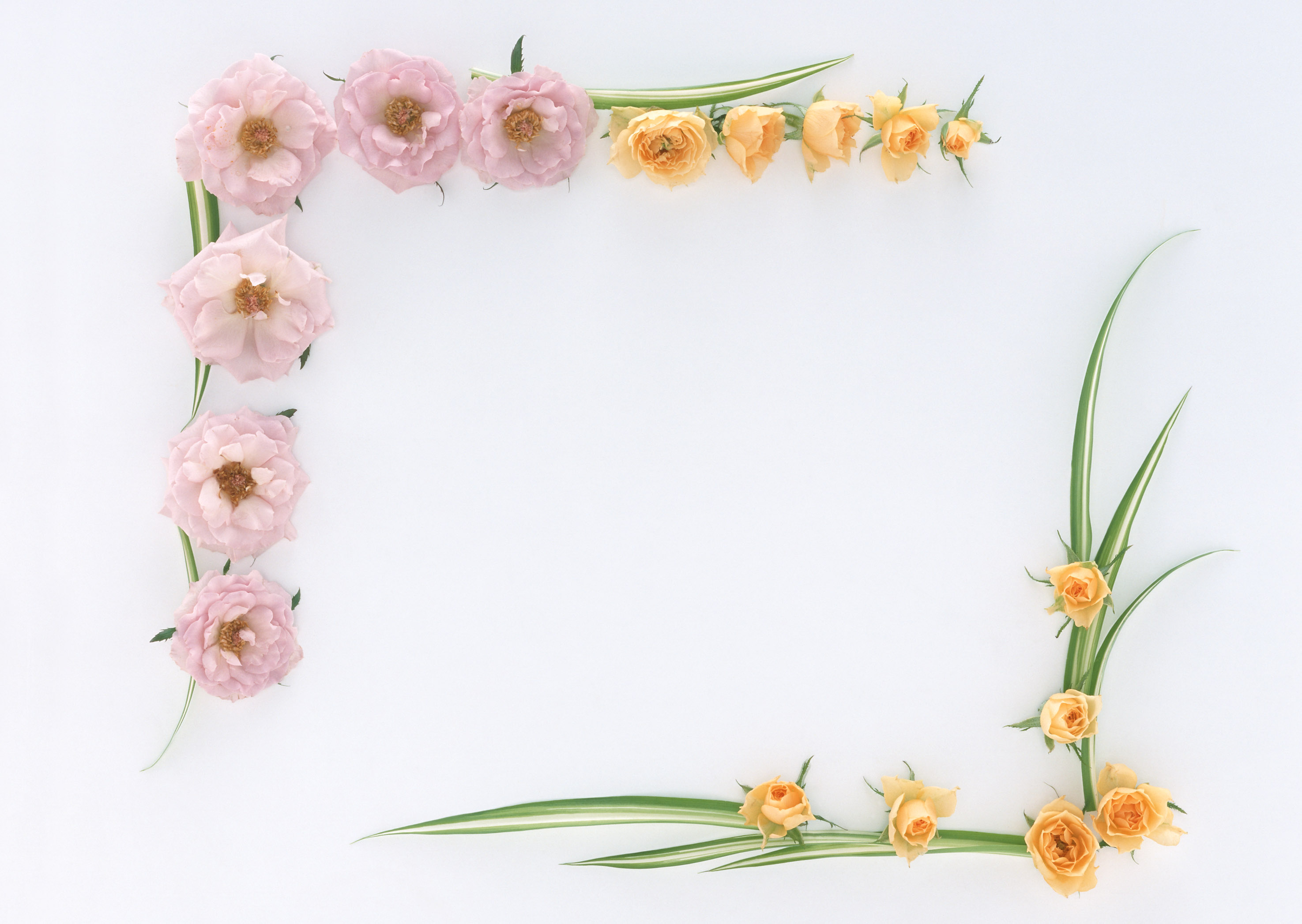 XIN CÁM ƠN THẦY CÔ 
VÀ CÁC EM !